2016/2017
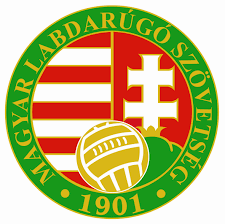 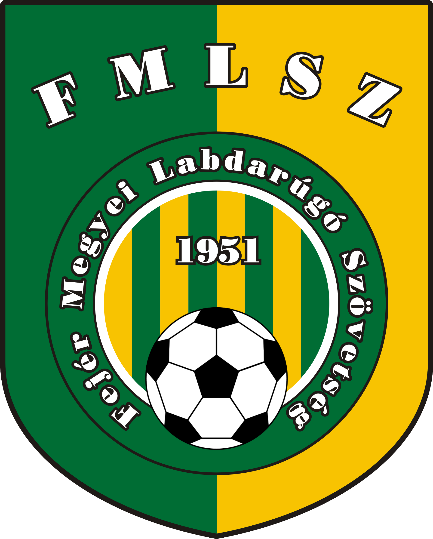 MAGYAR LABDARÚGÓ SZÖVETSÉG 
FEJÉR MEGYEI IGAZGATÓSÁG 

DÍJÁTADÓ ÜNNEPSÉG
Leány U-16 BajnokságIII. helyezett: Főnix-Gold
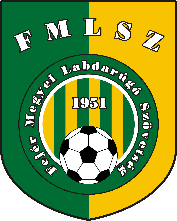 Leány U-16 BajnokságII. helyezett: Fehérvárcsurgó
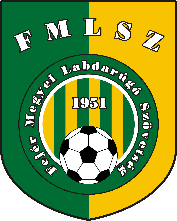 Leány U-16 BajnokságI. helyezett: DPASE
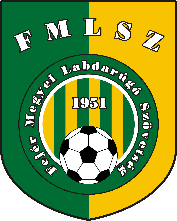 Plastobo Öregfiúk Bajnokság 4. csoportIII. helyezett: Tác-Csősz
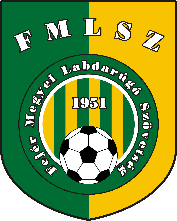 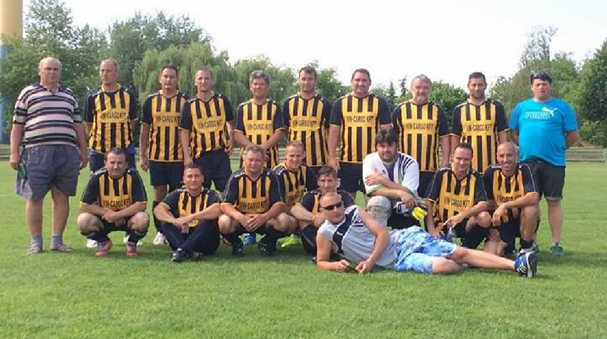 Plastobo Öregfiúk Bajnokság 4. csoportII. helyezett: Aba-Sárvíz
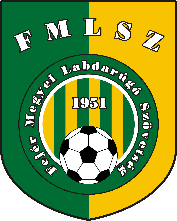 Plastobo Öregfiúk Bajnokság 4. csoportI. helyezett: Enying
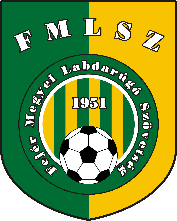 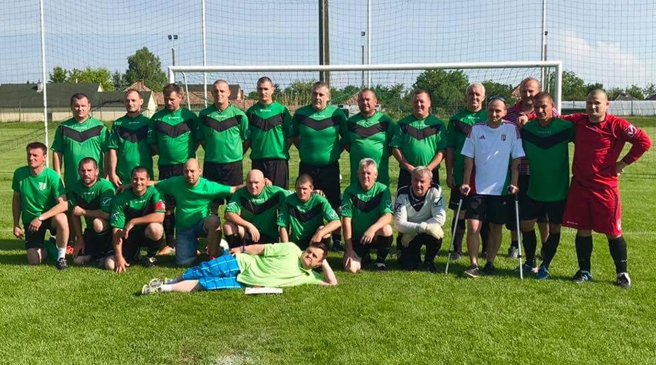 Plastobo Öregfiúk Bajnokság 3. csoportIII. helyezett: Sárszentmihály
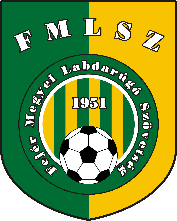 Plastobo Öregfiúk Bajnokság 3. csoportII. helyezett: Pákozd
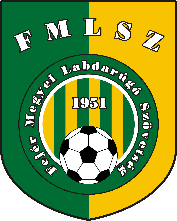 Plastobo Öregfiúk Bajnokság 3. csoportI. helyezett: Masterplast-Csór
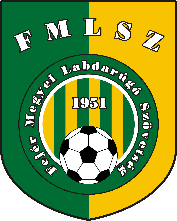 Plastobo Öregfiúk Bajnokság 2. csoportIII. helyezett: Adony
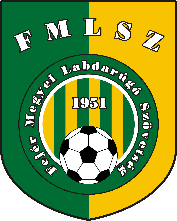 Plastobo Öregfiúk Bajnokság 2. csoportII. helyezett: Martonvásár
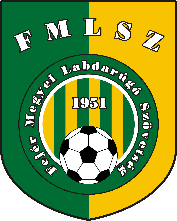 Plastobo Öregfiúk Bajnokság 2. csoportI. helyezett: Gárdony-Agárdi Gyógyfürdő
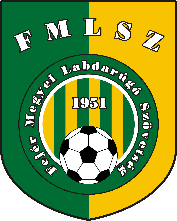 Plastobo Öregfiúk Bajnokság 1. csoportIII. helyezett: Zsámbék
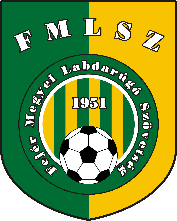 Plastobo Öregfiúk Bajnokság 1. csoportII. helyezett: Tárnok
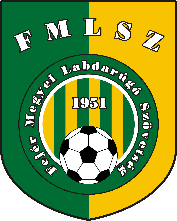 Plastobo Öregfiúk Bajnokság 1. csoportI. helyezett: Sóskút
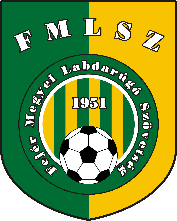 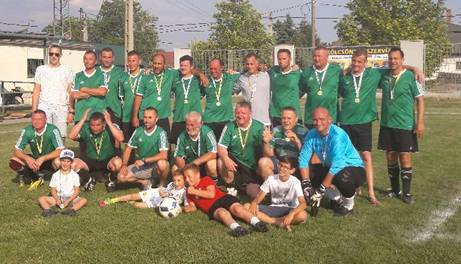 Masterplast U-16 Bajnokság - NyugatIII. helyezett: Videoton BKE
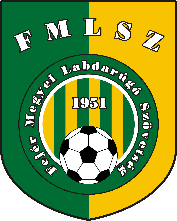 Masterplast U-16 Bajnokság - NyugatII. helyezett: Pátka
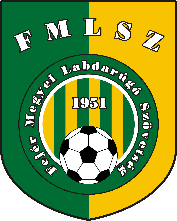 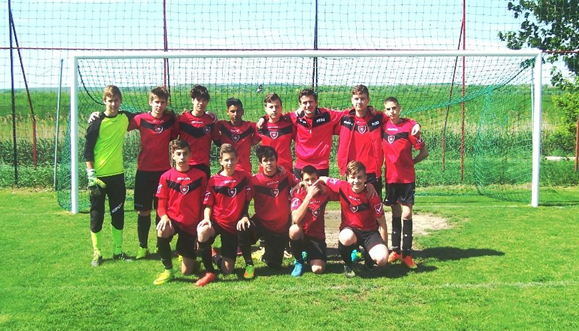 Masterplast U-16 Bajnokság - NyugatI. helyezett: Mór
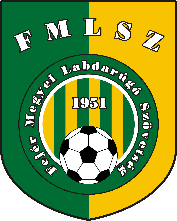 Masterplast U-16 Bajnokság - DélIII. helyezett: Kisláng
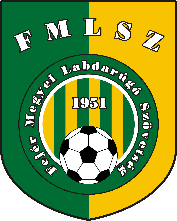 Masterplast U-16 Bajnokság - DélII. helyezett: Aba-Sárvíz
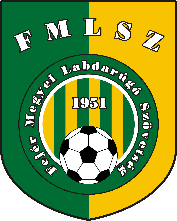 Masterplast U-16 Bajnokság - DélI. helyezett: Baracs
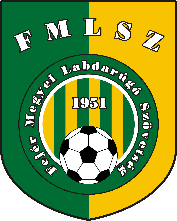 Masterplast U-16 Bajnokság - ÉszakIII. helyezett: Velence
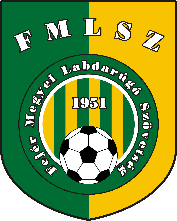 Masterplast U-16 Bajnokság - ÉszakII. helyezett: Szár
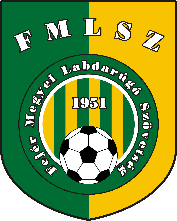 Masterplast U-16 Bajnokság - ÉszakI. helyezett: Ercsi Kinizsi
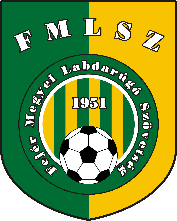 Horfer Serleg Megyei III. osztály III. helyezett: Mezőszilas
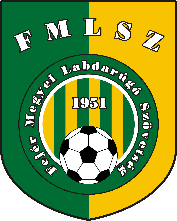 Horfer Serleg Megyei III. osztály II. helyezett: Kulcs
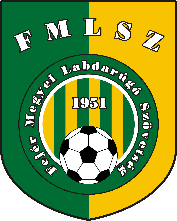 Horfer Serleg Megyei III. osztály I. helyezett: Vajta
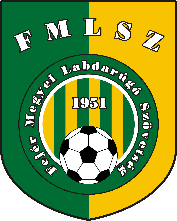 Simix Üveg-Ásvány Megyei III. osztályIII. helyezett: Sárszentmihály
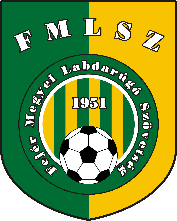 Simix Üveg-Ásvány Megyei III. osztályII. helyezett: Iszkaszentgyörgy
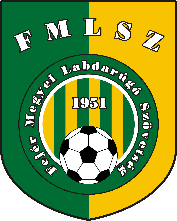 Simix Üveg-Ásvány Megyei III. osztályI. helyezett: Főnix FQL System
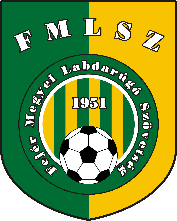 Aqvital-Publo Megyei III. osztályIII. helyezett: Söréd
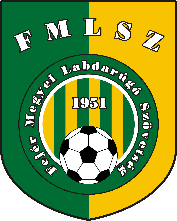 Aqvital-Publo Megyei III. osztályII. helyezett: Csabdi
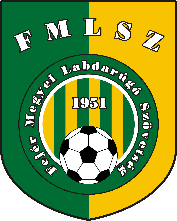 Aqvital-Publo Megyei III. osztályI. helyezett: Vértesboglár
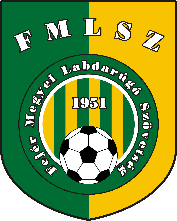 Agárdi Termál Megyei II. osztály U-19III. helyezett: Dég
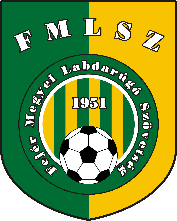 Agárdi Termál Megyei II. osztály U-19II. helyezett: Baracs
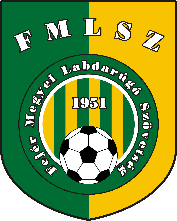 Agárdi Termál Megyei II. osztály U-19I. helyezett: Seregélyes
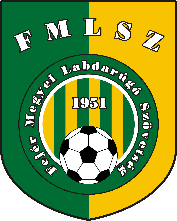 Agárdi Termál Megyei II. osztály felnőttIII. helyezett: Enying
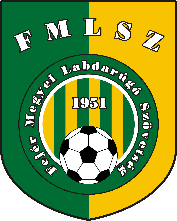 Agárdi Termál Megyei II. osztály felnőttII. helyezett: Kisláng
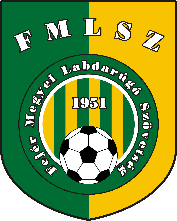 Agárdi Termál Megyei II. osztály felnőttI. helyezett: Ikarus-Maroshegy
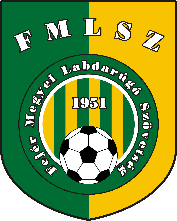 Osz-Car Megyei II. osztály U-19III. helyezett: Videoton BKE
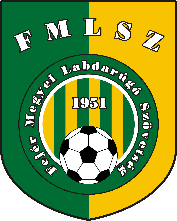 Osz-Car Megyei II. osztály U-19II. helyezett: Bakonycsernye
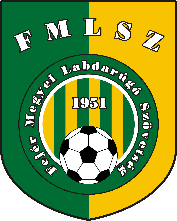 Osz-Car Megyei II. osztály U-19I. helyezett: LMSK Cobra Sport
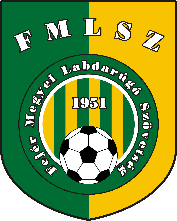 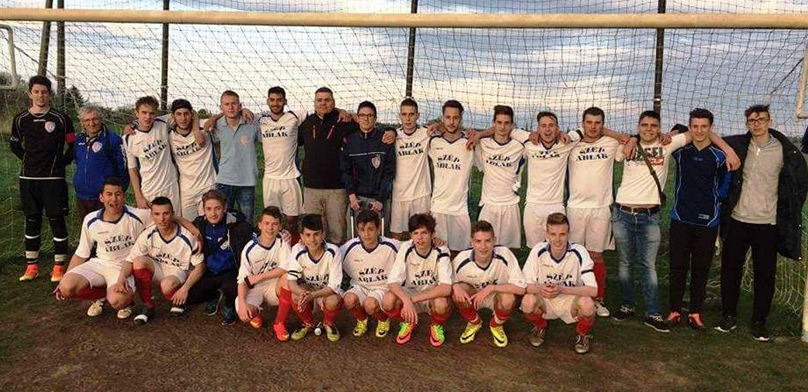 Osz-Car Megyei II. osztály felnőttIII. helyezett: Szár
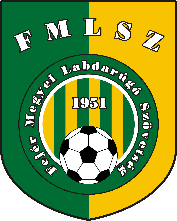 Osz-Car Megyei II. osztály felnőttII. helyezett: Puskás FC Kft. III.
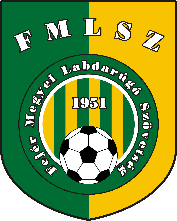 Osz-Car Megyei II. osztály felnőttI. helyezett: Bakonycsernye
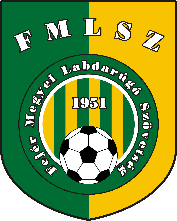 Viszló Trans Megyei I. osztály U-19III. helyezett: Iváncsa
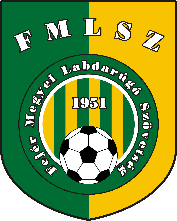 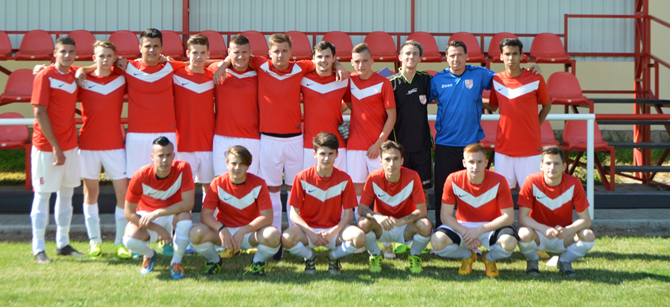 Viszló Trans Megyei I. osztály U-19II. helyezett: Velence
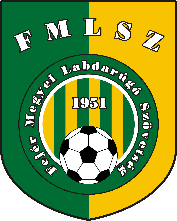 Viszló Trans Megyei I. osztály U-19I. helyezett: Nádasdladány
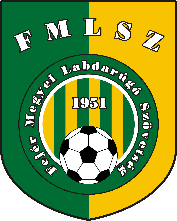 Viszló Trans Megyei I. osztály felnőttIII. helyezett: Mór
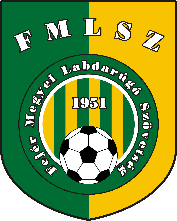 Viszló Trans Megyei I. osztály felnőttII. helyezett: Bicske
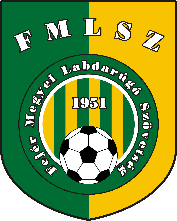 Viszló Trans Megyei I. osztály felnőttI. helyezett: Iváncsa
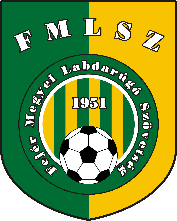 GRATULÁLUNK VALAMENNYI BAJNOKI HELYEZETT CSAPATNAK
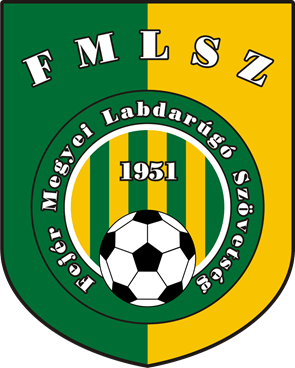 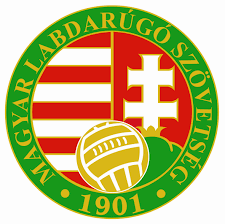